koncept automatického uznávání zahraničního vzděláníVeronika schmidtová, ministerstvo školství, mládeže a tělovýchovy
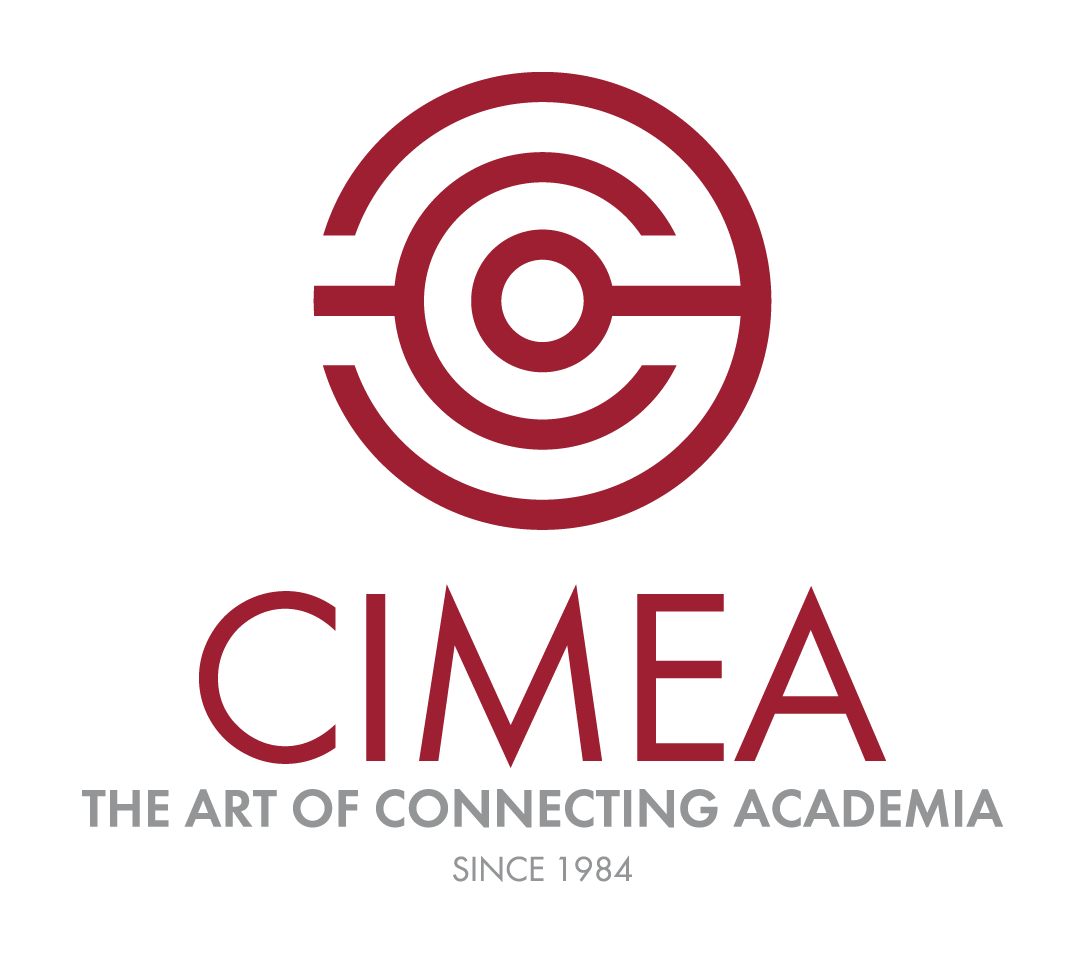 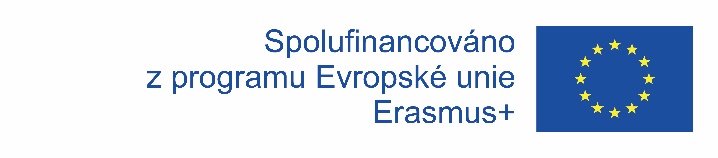 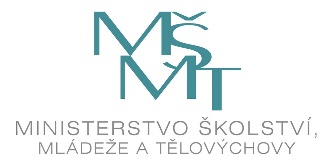 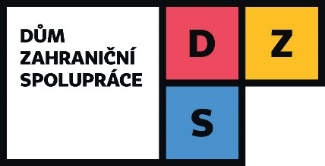 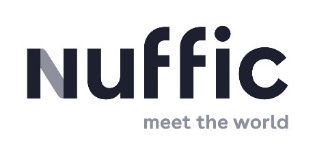 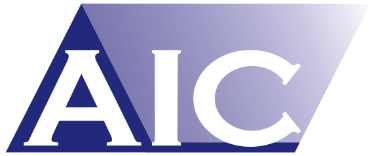 2
Automatické uznávání zahraničního vzdělání
„Je právo držitelů kvalifikace určité úrovně, která byla vydána v jednom členském státě, na vstup do vysokoškolského programu další úrovně v kterémkoli jiném členském státě, aniž by museli projít samostatným postupem uznávání. Tím není dotčeno právo vysokoškolské instituce nebo příslušných orgánů stanovit zvláštní kritéria hodnocení a přijímání pro konkrétní program. Není tím dotčeno právo kontrolovat, zda je kvalifikace autentická, a v případě kvalifikace vyššího sekundárního vzdělání a odborné přípravy, zda skutečně umožňuje přístup k vysokoškolskému vzdělávání v členském státě, který ji vydal, nebo v řádně odůvodněných případech, zda udělená kvalifikace splňuje požadavky pro přístup ke konkrétnímu vysokoškolskému programu v přijímajícím členském státě."
3
uznávání zahraničního vzdělání v české republice
Doporučení Rady Evropské Unie o podpoře automatického vzájemného uznávání vysokoškolských a středoškolských diplomů a výsledků studia v zahraničí přijala Rada v listopadu 2018.
Doporučení Rady ze dne 26. listopadu 2018, o podpoře automatického vzájemného uznávání kvalifikací získaných v rámci vysokoškolského vzdělání a vyššího sekundárního vzdělání a odborné přípravy a výsledků z období studia v zahraničí (europa.eu)
4
Klíčové principy doporučení rady
a) Dosáhnout automatického vzájemného uznávání pro účely dalšího vzdělávání bez nutnosti procházet samostatným postupem uznávání, aby:
vysokoškolská kvalifikace získaná v jednom členském státě byla automaticky uznána na stejné úrovni pro účely přístupu k dalšímu studiu v ostatních členských státech, aniž by bylo dotčeno právo vysokoškolské instituce nebo příslušných orgánů stanovit zvláštní kritéria pro přijetí ke konkrétním programům nebo kontrolovat pravost dokladů.
b) Dosáhnout podstatného pokroku směrem k automatickému vzájemnému uznávání za účelem dalšího vzdělávání tak, aby:
kvalifikace z vyššího sekundárního vzdělávání a odborné přípravy, která umožňuje přístup k vysokoškolskému vzdělávání v členském státě, kde byla tato kvalifikace udělena, se uznává v ostatních členských státech pouze pro účely přístupu k vysokoškolskému vzdělávání, aniž by bylo dotčeno právo vysokoškolské instituce nebo příslušných orgánů stanovit zvláštní kritéria pro přijetí ke konkrétním programům nebo kontrolovat pravost dokladů.
5
uznávání zahraničního vzdělání v české republice
STRATEGIE
Strategie internacionalizace vysokého školství na období od roku 2021  III. ZJEDNODUŠENÍ PROCESU UZNÁVÁNÍ ZAHRANIČNÍHO VZDĚLÁNÍ
Závazek podpory automatického uznáváním prostřednictvím legislativní změny ZVŠ
LEGISLATIVA
ZVŠ uděluje vysokým školám s institucionální akreditací více kompetencí a práv v oblasti hodnocení zahraničního vzdělání pro účely přijetí ke studiu na vysokých školách - středoškolské vzdělání, bakalářské, magisterské a doktorské studium.
Představení projektu SeARcH ENGINE
7
Search engine - STRENGTHENING EDUCATIONAL AND AWARENESS CAMPAIGN IN AUTOMATIC RECOGNITION FOR HIGHER EDUCATION INSTITUTIONS - ENGAGE / INFORM / IMPLEMENT
Podporován Evropskou komisí a koordinován Ministerstvem školství, mládeže a tělovýchovy ve spolupráci s Domem zahraniční spolupráce.
Zahraničními partnery projektu jsou:
STICHTING NUFFIC – Nizozemský NARIC  Associazione Cimea – Italský NARIC  Akademiskas Informacijas Centrs – Lotyšský NARIC
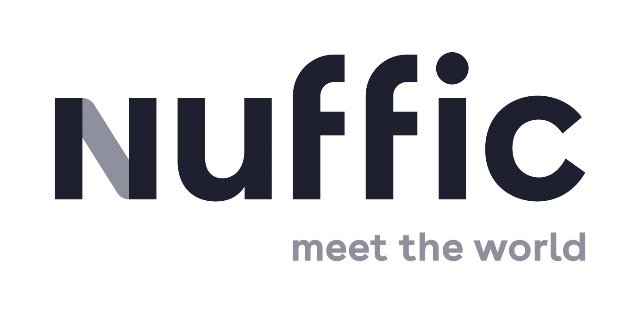 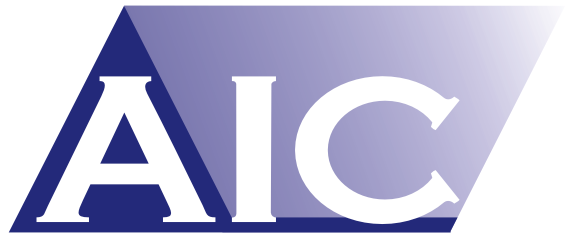 8
Cíle projektu
Přispět k cílům Evropského vzdělávacího prostoru do roku 2025 a posílit provádění doporučení Rady o podpoře automatického vzájemného uznávání kvalifikací získaných ve vysokoškolském vzdělávání a vyšším sekundárním vzdělávání a odborné přípravě a výsledků učení.

Sdílení zkušeností a osvědčených postupů při uplatňování evropských nástrojů v oblasti automatického uznávání mezi středisky NARIC, vysokoškolskými institucemi a dalšími zúčastněnými stranami.
Organizace seminářů o metodách a přístupech k automatickému uznávání.
Realizace informační a osvětové kampaně pro posílení implementace automatického uznávání v České republice a v dalších zemích.
9
Aktivity projektu
10
KONTAKTNÍ ÚDAJE
Ing. Veronika Schmidtováe-mail: veronika.schmidtova@msmt.cztel.: 234 812 152
odbor vysokých škol, MŠMT

ENIC-NARIC Centre Czech Republic
enic-naric@msmt.cz
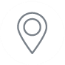